ECE 6345
Spring 2015
Prof. David R. Jackson
ECE Dept.
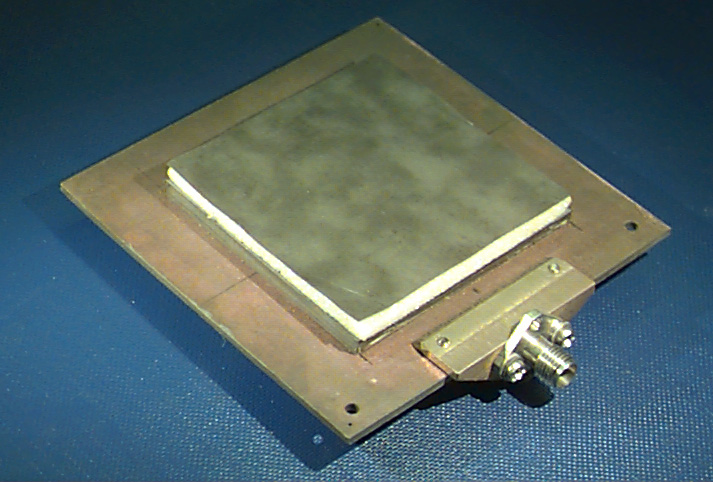 Notes 15
1
Overview
In this set of notes we calculate CAD formulas for the directivity and gain of the rectangular patch antenna.
2
Directivity
Definition of directivity:
For typical substrate thicknesses, we usually have
Note: The angle  is actually arbitrary when   = 0, but we choose  = 0.
where
3
Directivity (cont.)
The space-wave radiated power of the patch is (from Notes 12)
The radiated power density from the patch in the far field is
4
Directivity (cont.)
Hence
We next calculate the directivity of the dipole:
From previous calculations in Notes 11:
5
Directivity (cont.)
We then need
where
So that
6
Directivity (cont.)
Hence
where
Note:
so
7
Directivity (cont.)
We then have
We can re-write this using:
8
Directivity (cont.)
To summarize so far, we have
with
9
Directivity (cont.)
The result is
This may be re-written as
10
Directivity (cont.)
or
or
where
11
Directivity (cont.)
Since the substrate is assumed to be thin, we can further approximate this as
where
Note:  for
12
Directivity (cont.)
For the patch we have:
and
where
with
13
Gain
The gain of the patch is related to the directivity as
where
and
Note: CAD formulas for all Q’s have now been derived, except for Qsw.
CAD formulas for all of the Q factors were presented in Notes 3.
14